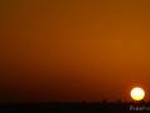 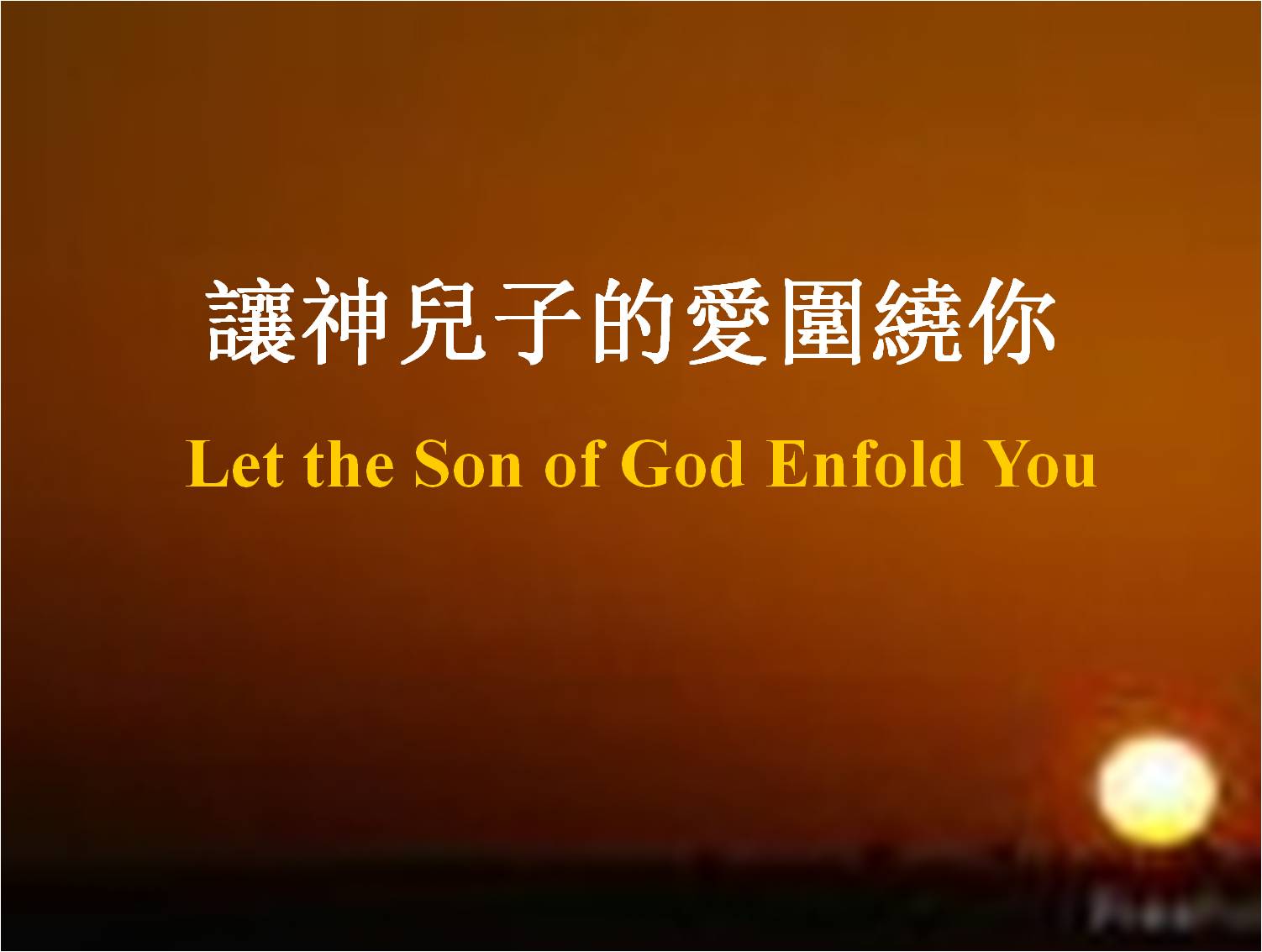 讓神兒子的愛圍繞你
Let the Son of God Enfold You
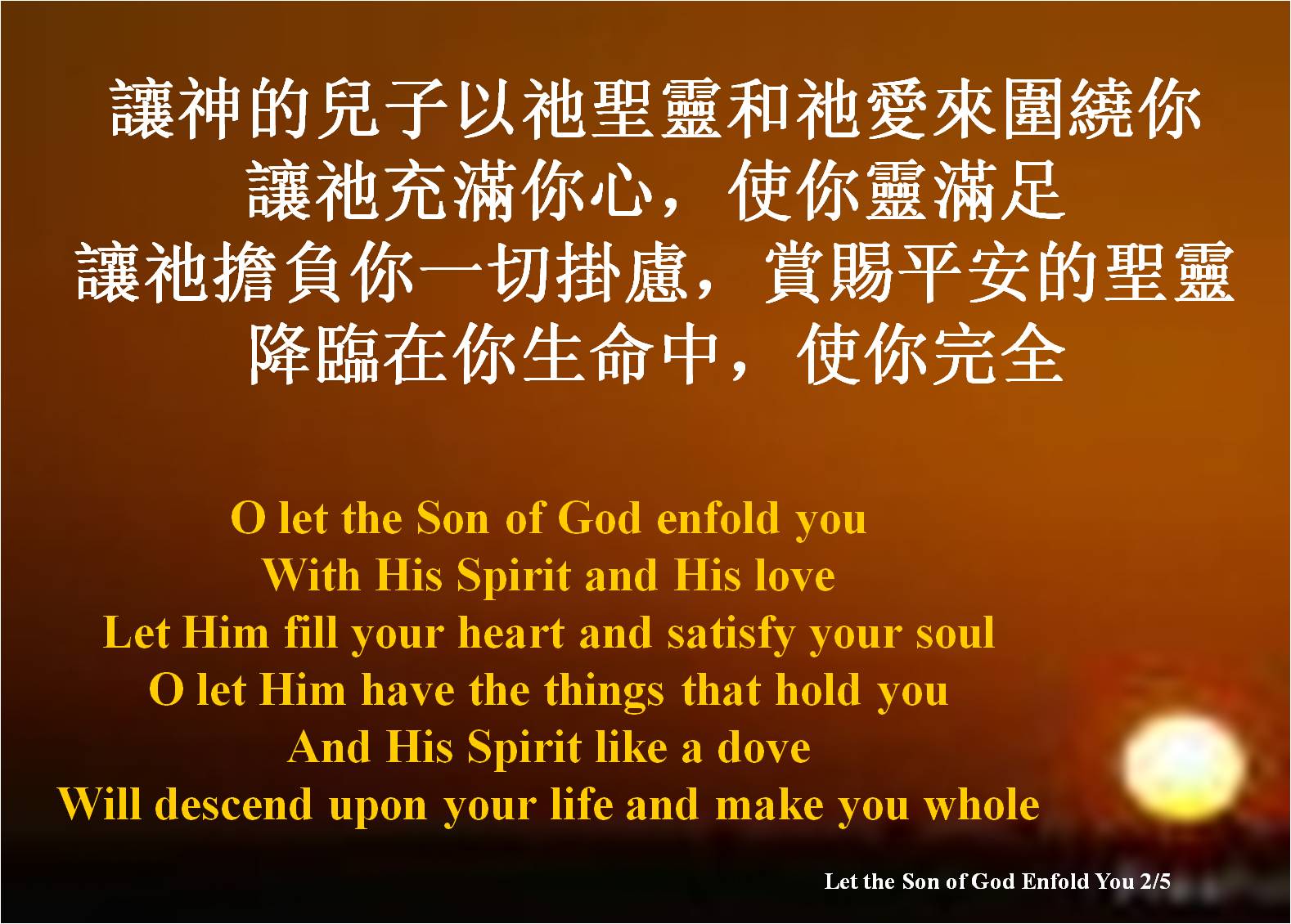 讓神的兒子以祂聖靈和祂愛來圍繞你讓祂充滿你心，使你靈滿足讓祂擔負你一切掛慮，賞賜平安的聖靈降臨在你生命中，使你完全
O let the Son of God enfold youWith His Spirit and His loveLet Him fill your heart and satisfy your soulO let Him have the things that hold youAnd His Spirit like a doveWill descend upon your life and make you whole
Let the Son of God Enfold You 2/5
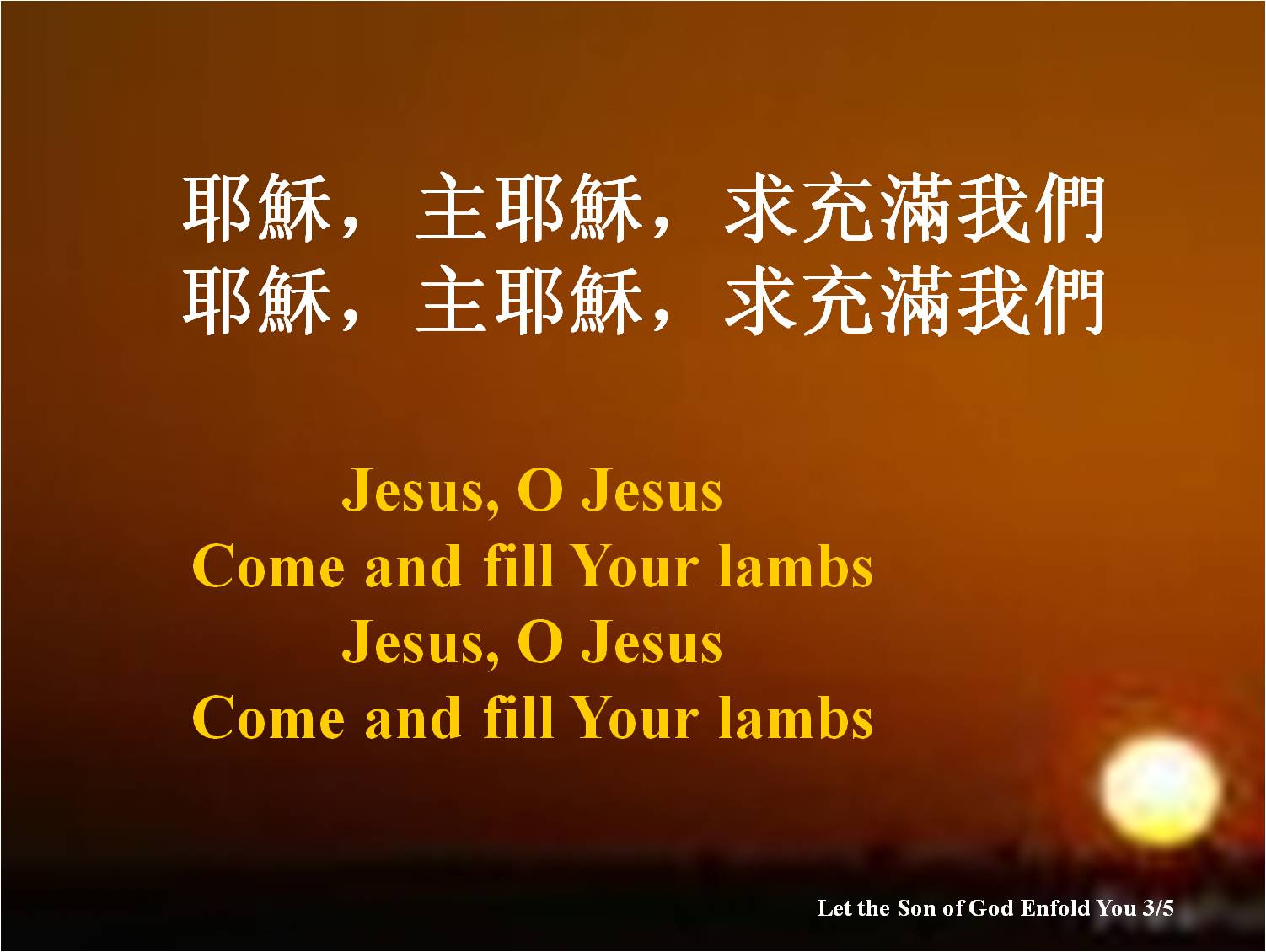 耶穌，主耶穌，求充滿我們耶穌，主耶穌，求充滿我們
Jesus, O JesusCome and fill Your lambsJesus, O JesusCome and fill Your lambs
Let the Son of God Enfold You 3/5
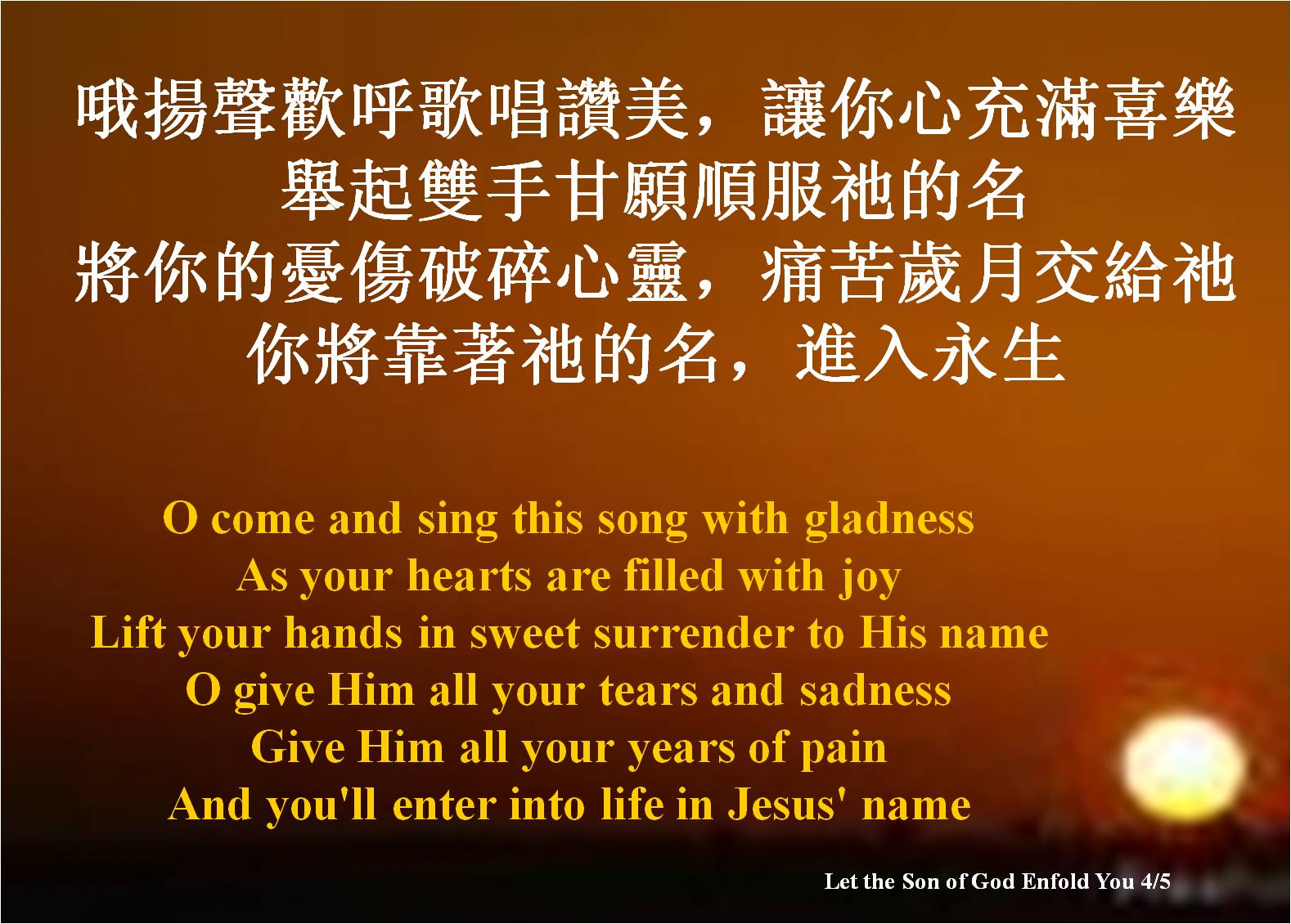 哦揚聲歡呼歌唱讚美，讓你心充滿喜樂舉起雙手甘願順服祂的名將你的憂傷破碎心靈，痛苦歲月交給祂你將靠著祂的名，進入永生
O come and sing this song with gladness As your hearts are filled with joyLift your hands in sweet surrender to His nameO give Him all your tears and sadnessGive Him all your years of painAnd you'll enter into life in Jesus' name
Let the Son of God Enfold You 4/5
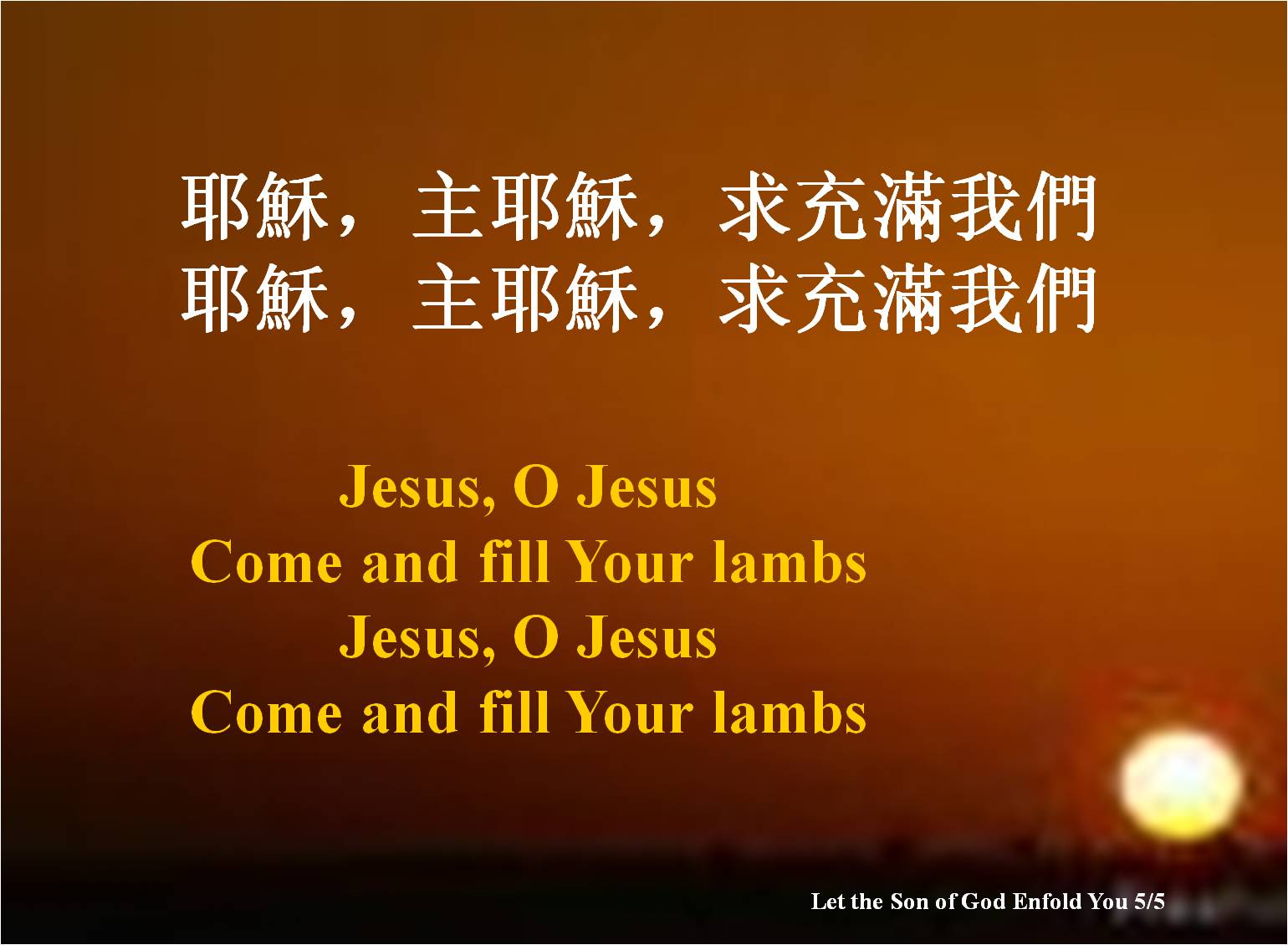 耶穌，主耶穌，求充滿我們耶穌，主耶穌，求充滿我們
Jesus, O JesusCome and fill Your lambsJesus, O JesusCome and fill Your lambs
Let the Son of God Enfold You 5/5